Он большой, как мяч футбольный,
Если спелый – все довольны.
Так приятен он на вкус
Что это за шар?
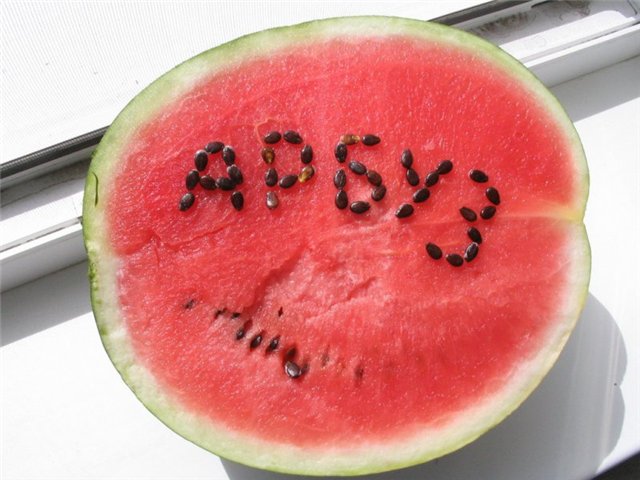 Знаете ли вы, что такое арбуз?
Фрукт?
Овощ?
Ягода!
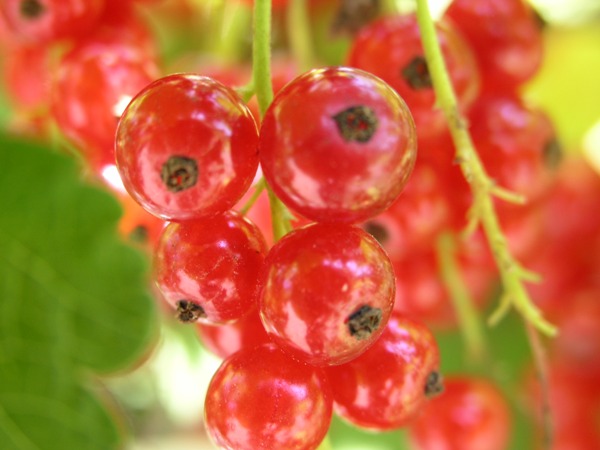 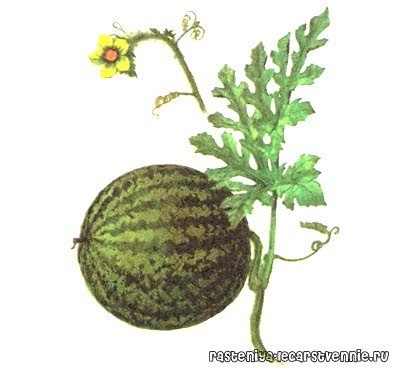 Крыжовник
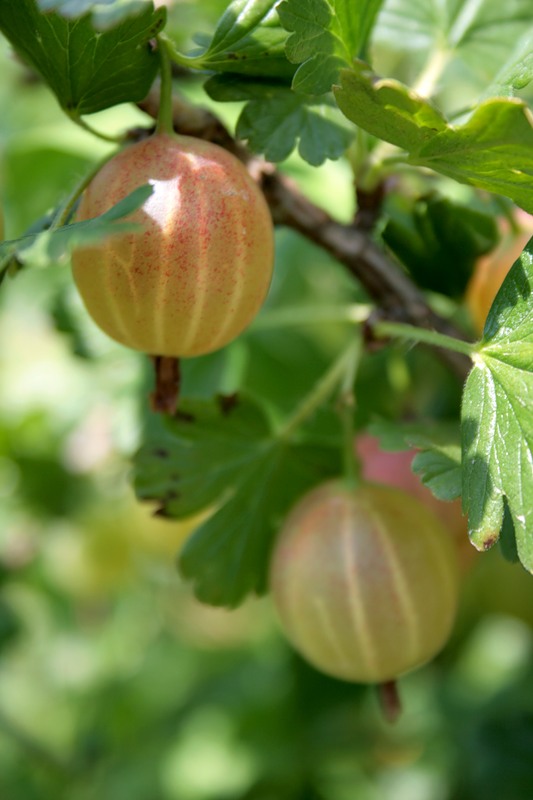 Красная смородина
Арбуз
Слово «арбуз» заимствовано из диалектов тюркского языка, где начальная «к» не даёт звука, то есть «карбуз» соответствует «арбуз». По-украински и белорусски слово арбуз обозначается словом кавун. Тюркское «карбуз» восходит к персидскому xarbu=za, от xarbu=zak — дыня (буквально «ослиный огурец). По-гречески арбуз (растение) будет «καρπουζιά», «карпузиа», плод -«καρπούζι», «карпузи».
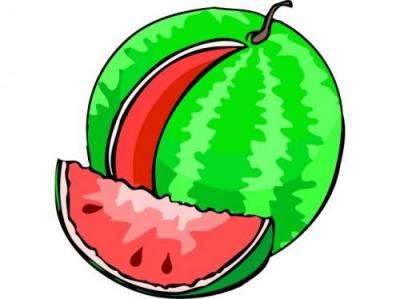 Какой бывает арбуз?
Арбуз - растение семейства тыквенных, бахчевая культура. Выращивается из-за своих плодов, которые являются крупной гладкой шаровидной ложной ягодой с сочной сладкой мякотью обычно ярко-красного цвета.
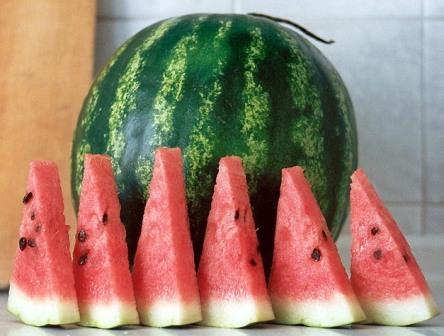 Плод - тыквина, шаровидной, овальной, уплощённой или цилиндрической формы; окраска коры от белой до тёмно-зелёной с рисунком в виде сетки, полос, пятен; мякоть розовая, красная, малиновая, реже - белая и жёлтая.
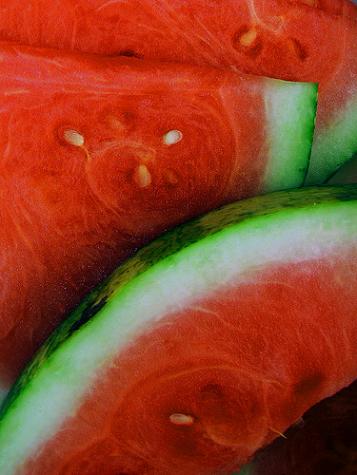 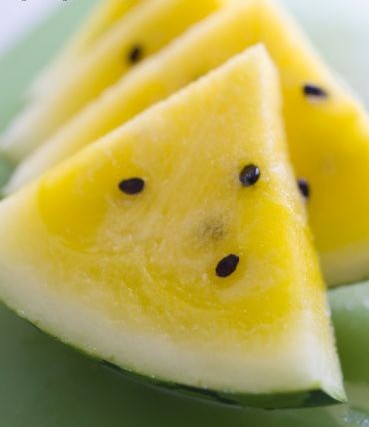 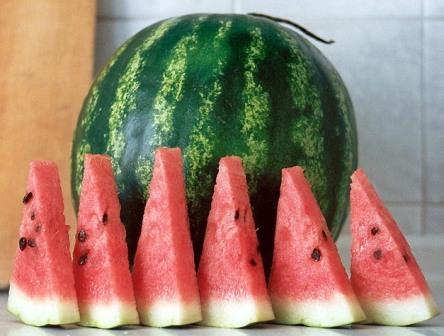 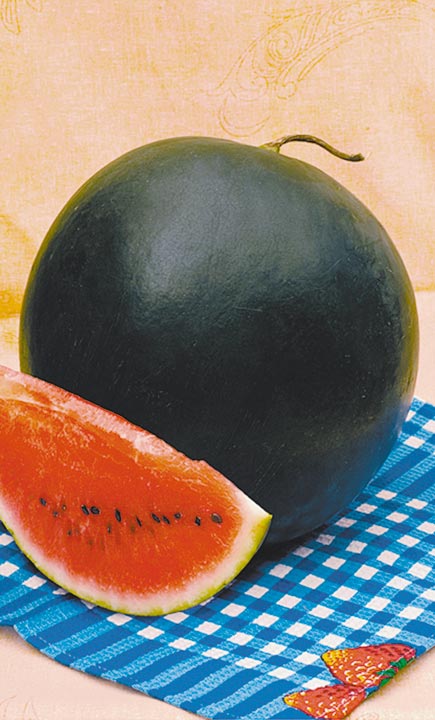 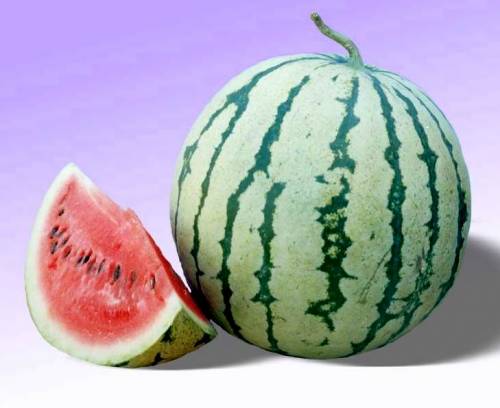 Где родился арбуз?
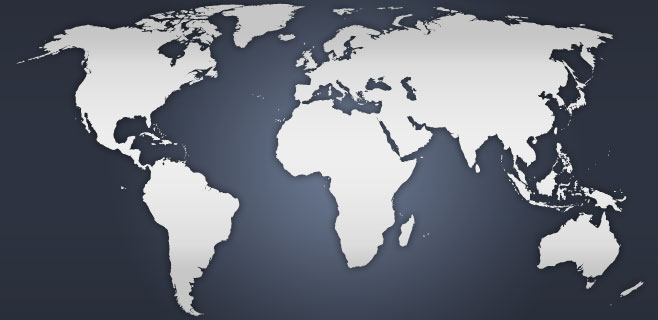 Родина арбуза - Южная Африка.
Арбуз - род однолетних травянистых растений семейства тыквенных. Оказывается, арбуз знали в Египте еще 4000 лет назад. на рисунках древних египтян, в гробницах, были найдены изображения арбузов: семена и остатки листьев. Родина арбуза - пустыни Калахари и Набиб на юге и пустыни Судана в Центре Африки. В Россию арбузы вплоть до конца XVII века привозили из-за границы как заморское лакомство. Сырыми их тогда не ели, а долго вымачивали дольки и варили с перцем и другими пряностями. Первые арбузы были посеяны по царскому указу от 11 ноября 1660 года, причем предписывалось: как только диковинные овощи (а правильнее - ягоды) поспеют, немедленно доставить их в Москву. При Петре I арбузы уже не ввозили из-за границы. Их часто подавали во дворцах. Но не свежими, а опять-таки вымоченными в сахарном сиропе. Русское название арбуз получил от слова "харбюза", что в иранских языках означает дыня, или "огромный огурец".
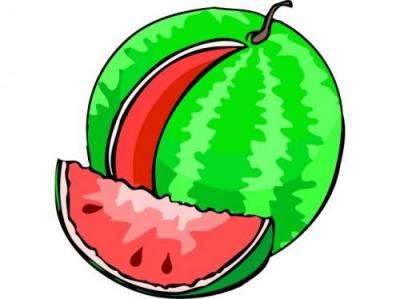 Где выращивают арбузы?
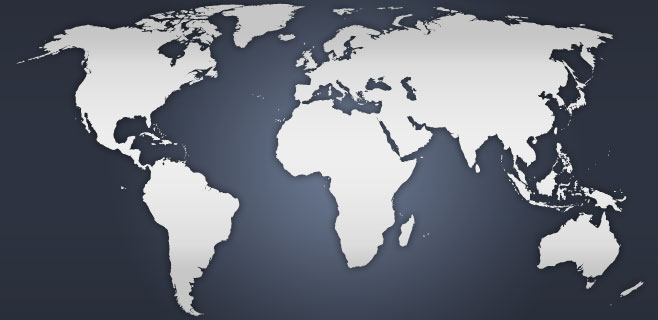 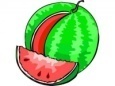 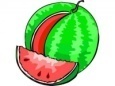 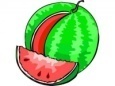 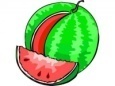 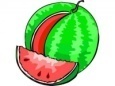 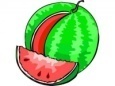 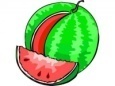 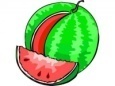 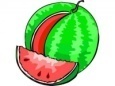 Как растет арбуз?
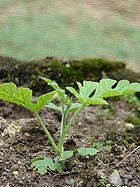 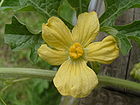 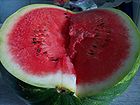 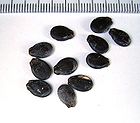 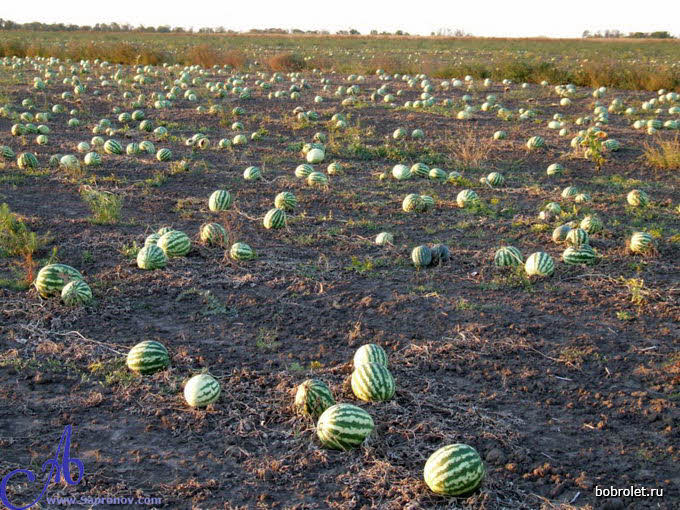 Какого размера бывает арбуз?
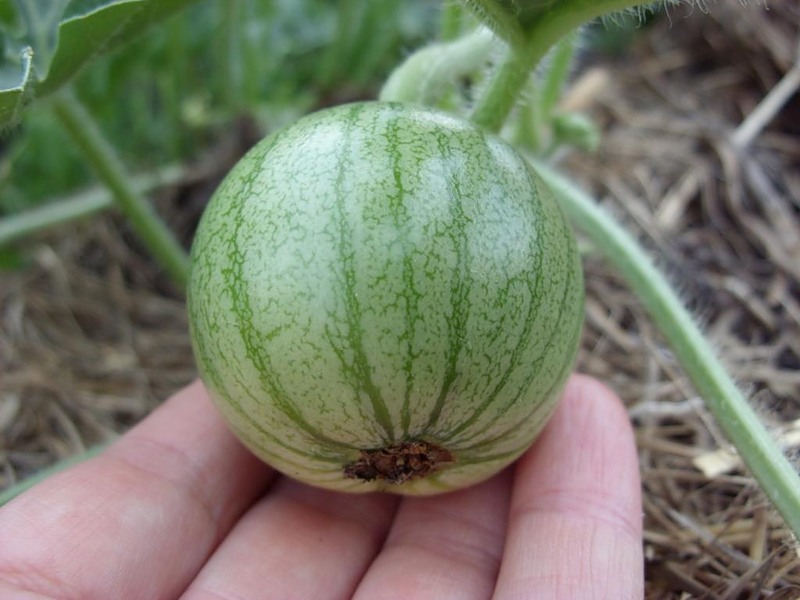 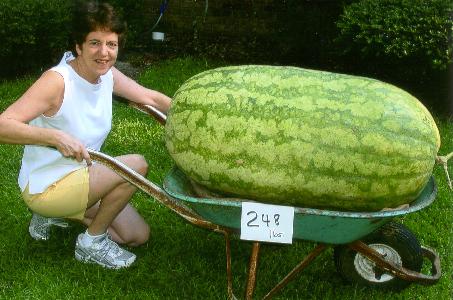 Какой формы бывает арбуз?
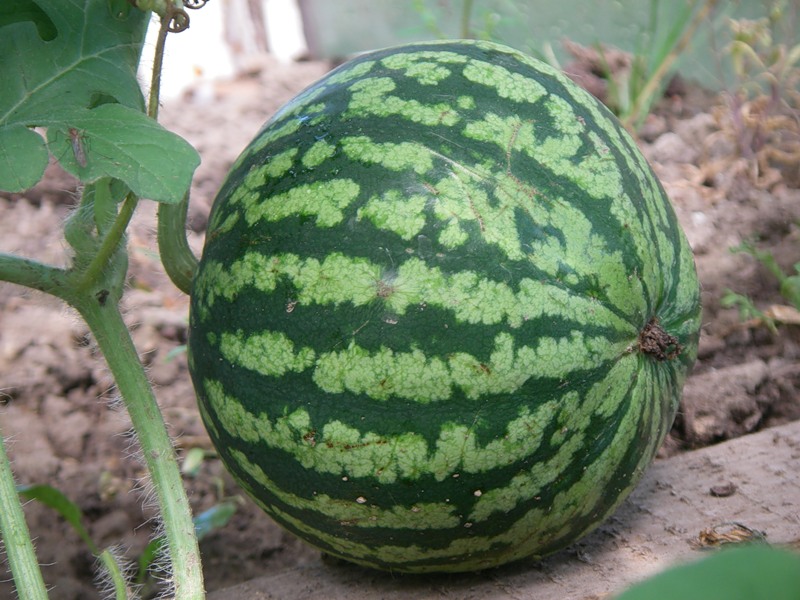 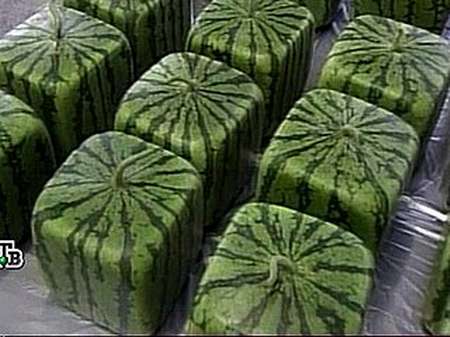 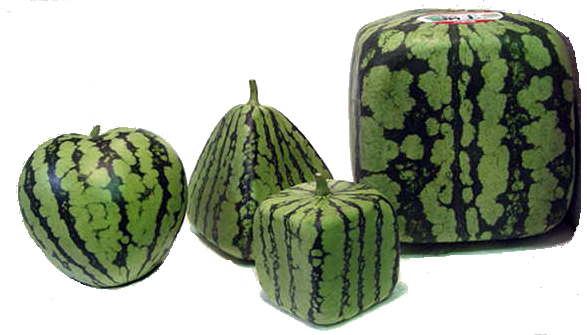 Чем полезен арбуз?
Традиционно арбуз считают скорее лакомством, чем продуктом питания. А о том, что он является еще и лечебным средством, многие вообще не подозревают.
Мякоть арбуза содержит хорошо усвояемые естественные сахара, большую часть которых составляют фруктоза и глюкоза, меньшую - сахароза. Также в арбузе содержатся витамины B1, B2, С, РР, фолиевая кислота, каротин, пектиновые полисахариды, клетчатка и микроэлементы: калий, магний, железо, натрий, кальций, фосфор и др. Такой богатый ассортимент питательных веществ благотворно влияет на сердечно-сосудистую систему, железы внутренней секреции, способствует повышению активности полезной кишечной микрофлоры. В России издавна широко применяли в народной медицине как мочегонное при отеках почечного и сердечно-сосудистого происхождения. В настоящее время арбузы показаны при таких урологических заболеваниях, как цистит, нефрит, пиелонефрит. Очень важно, что клетчатка арбузов содержит калий, который при приеме других мочегонных лекарств вымывается из организма.
Арбуз любят взрослые и дети
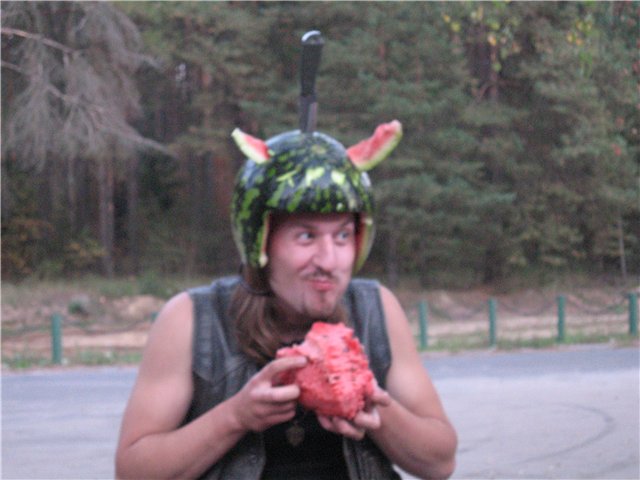 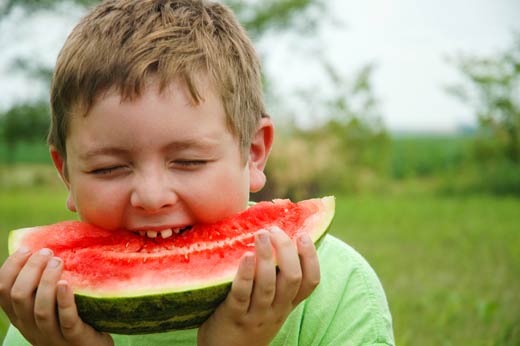 И другие не прочь полакомиться…
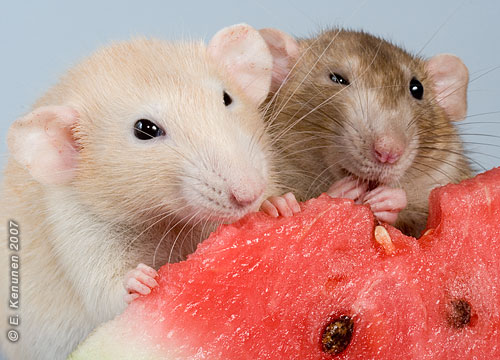 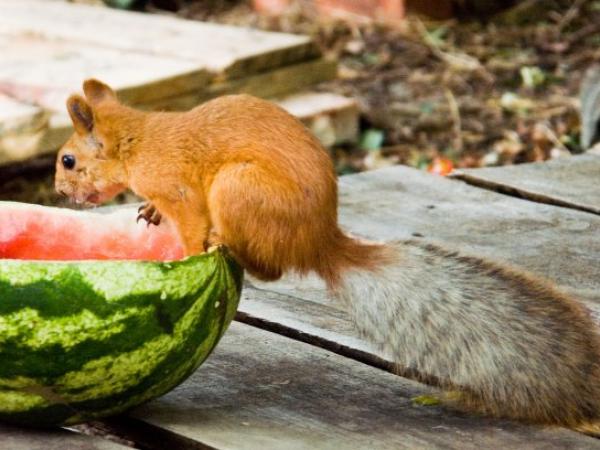 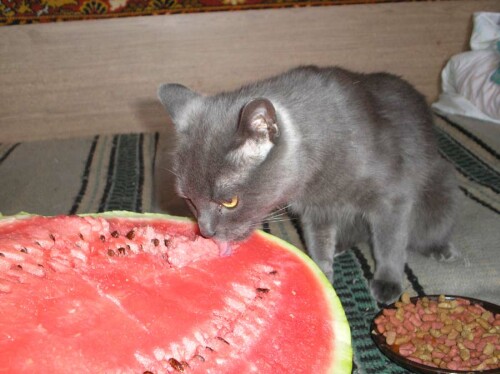 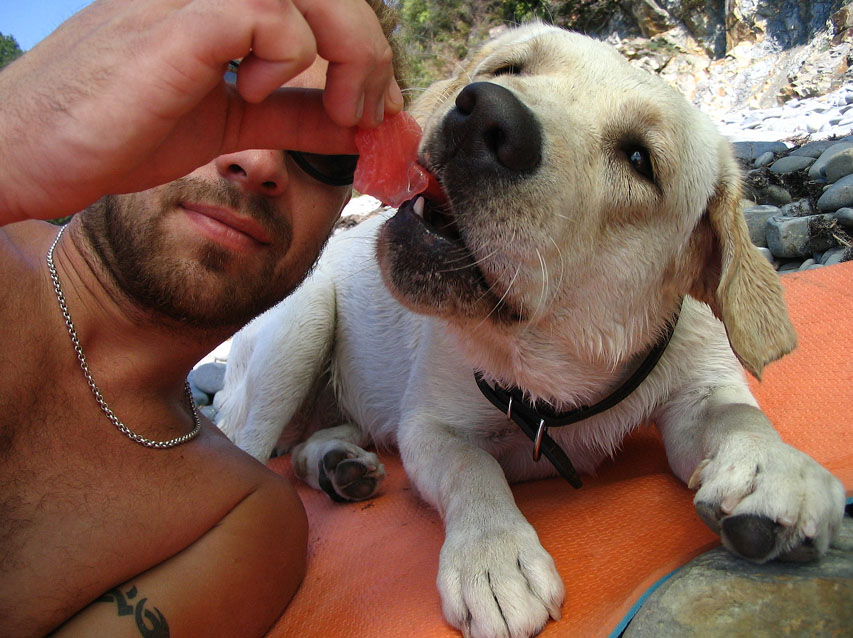 Арбузная  тема
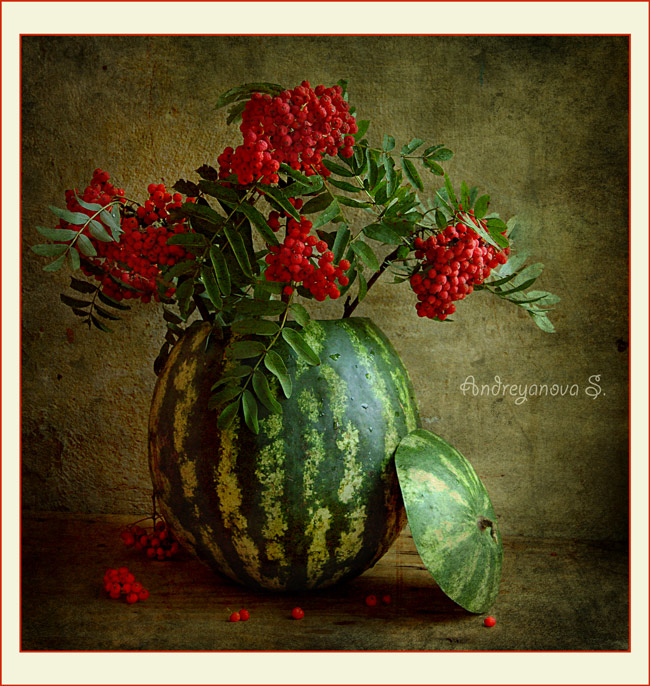 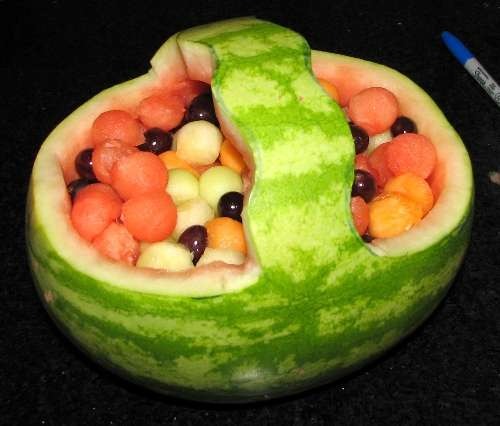 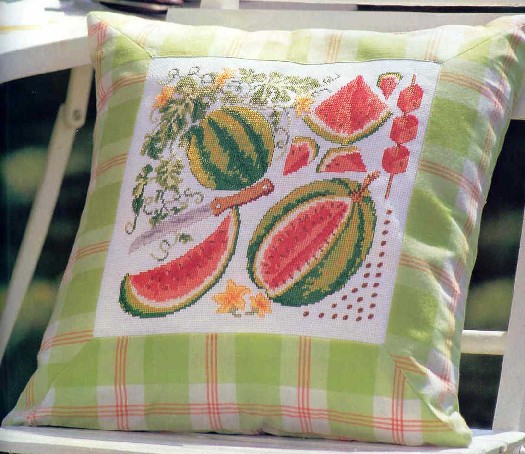 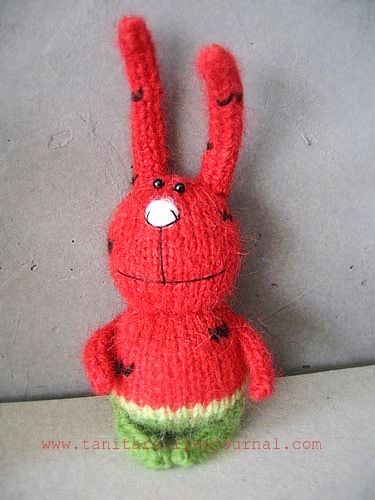 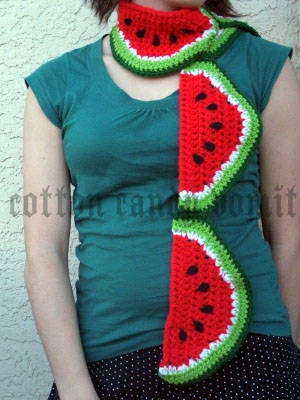 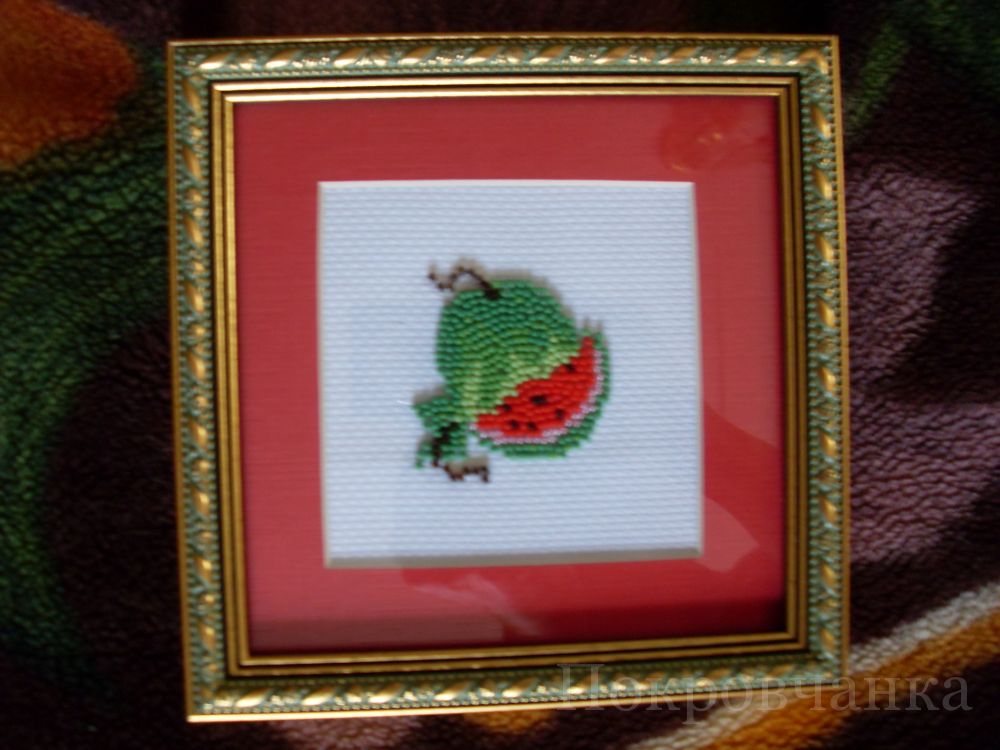 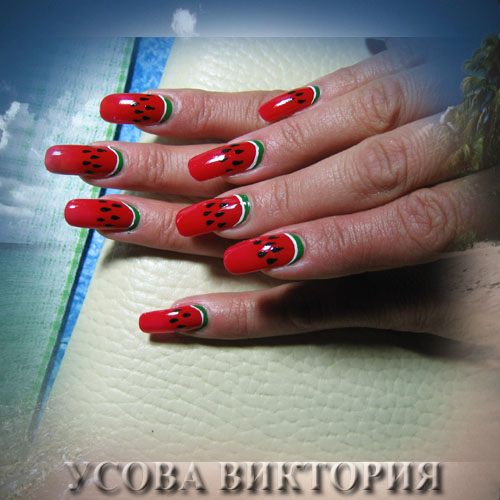 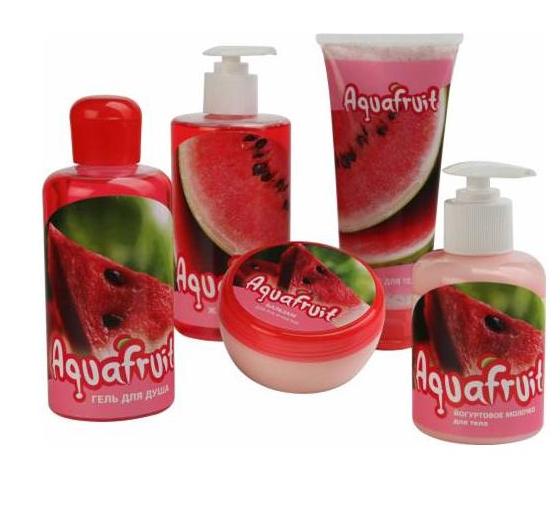 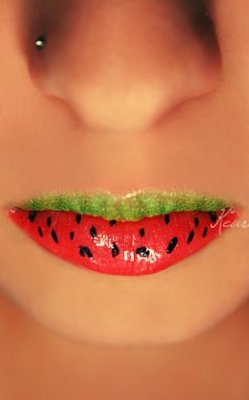 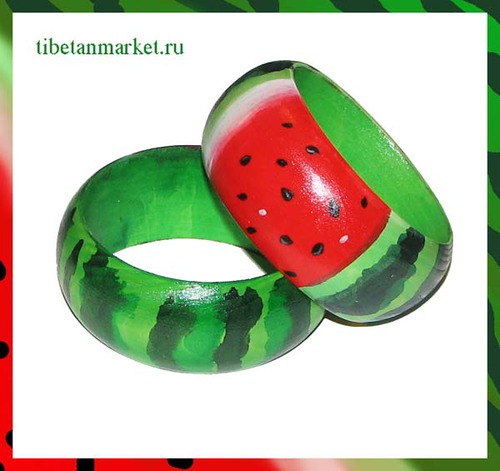 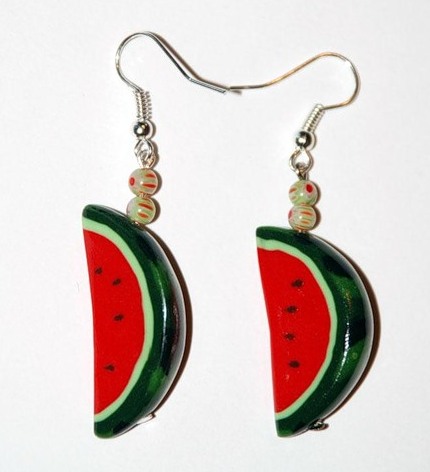 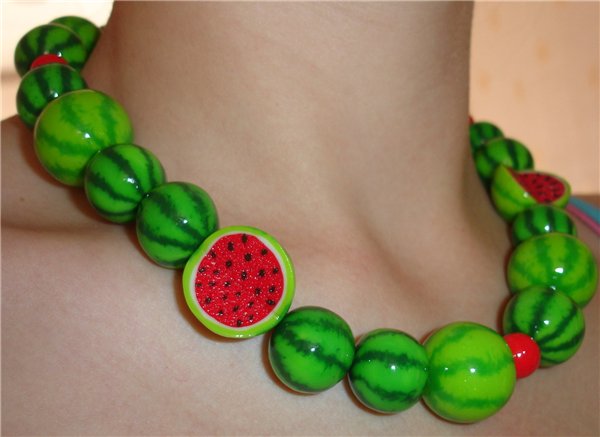 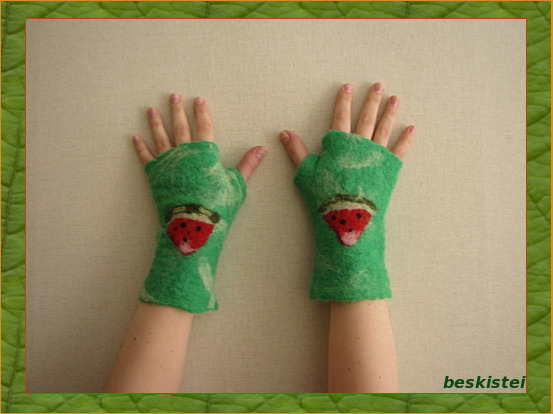 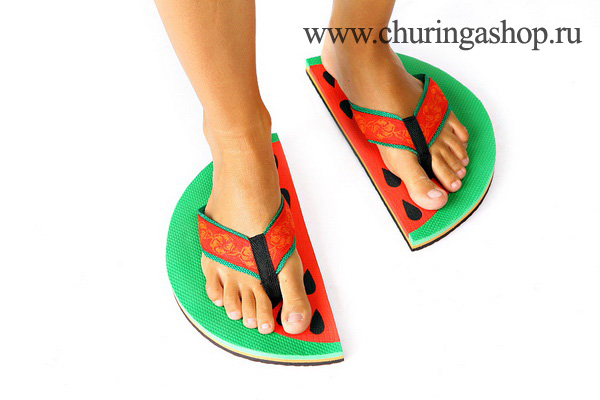 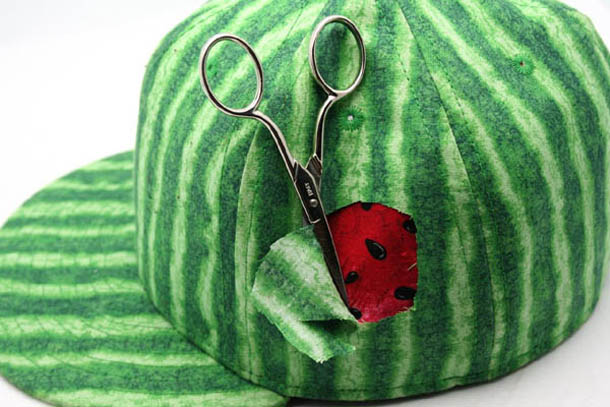 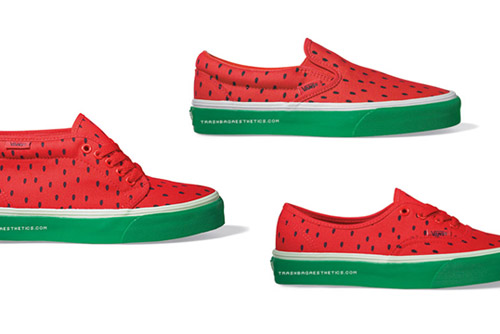 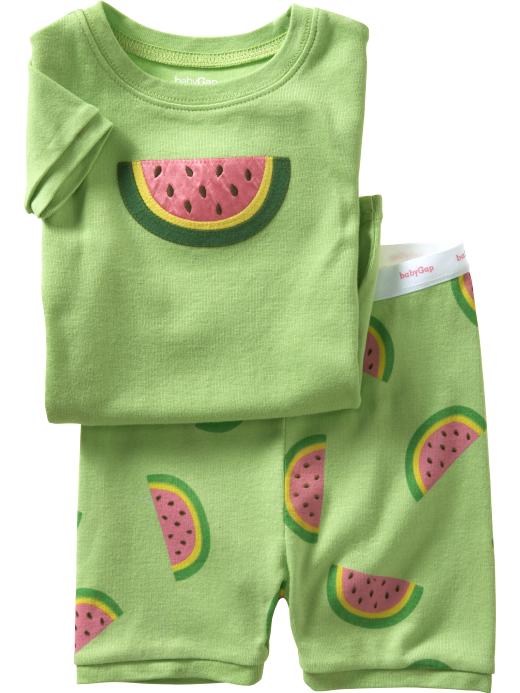 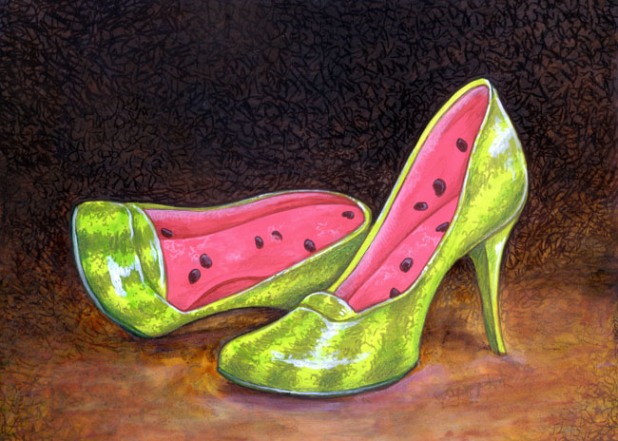 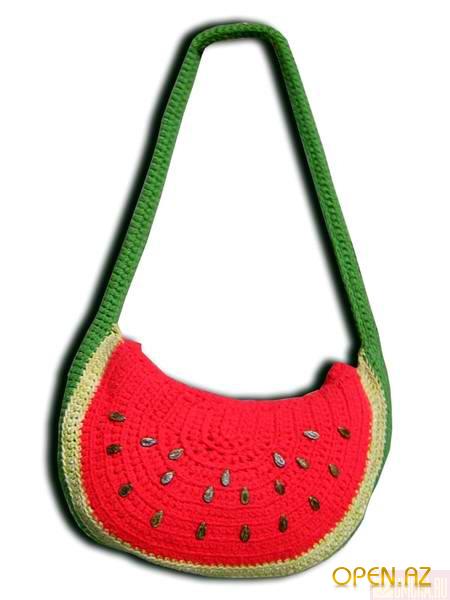 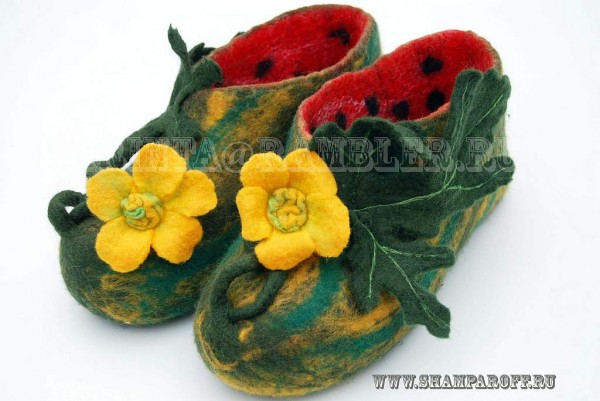 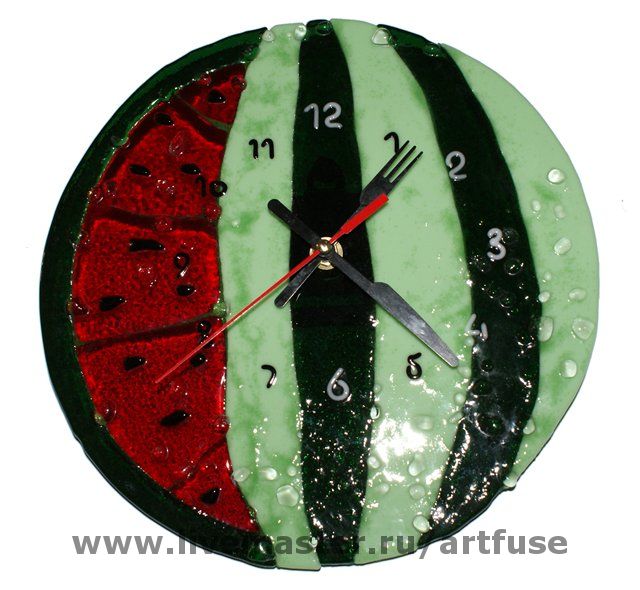 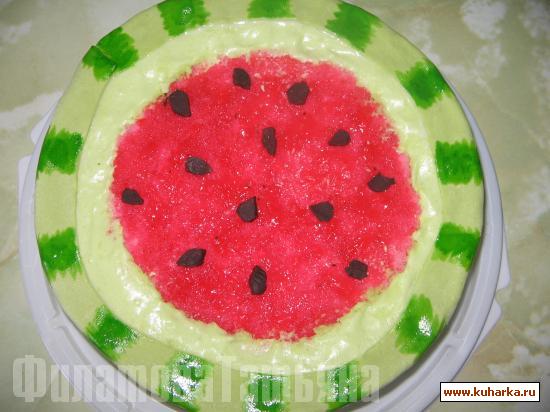 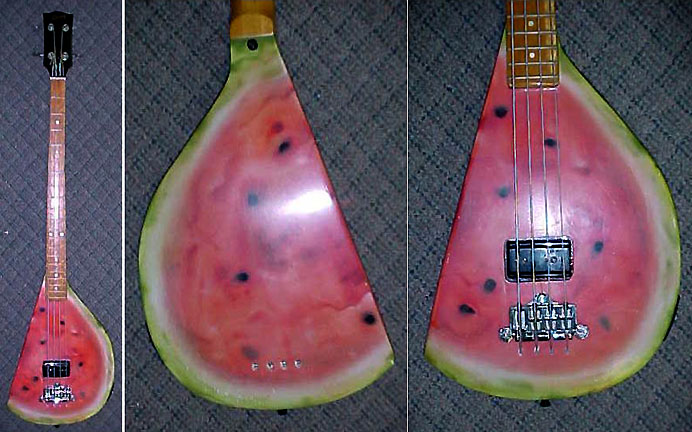 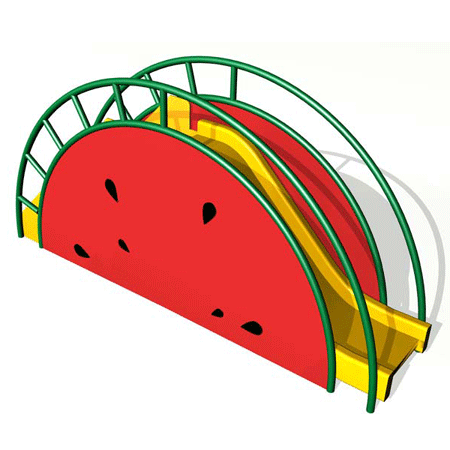 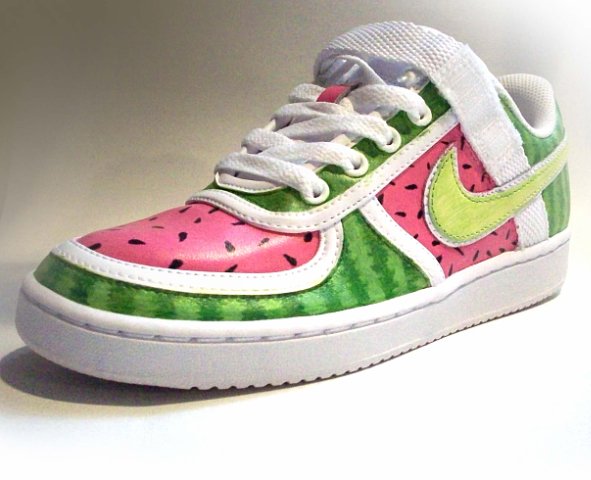 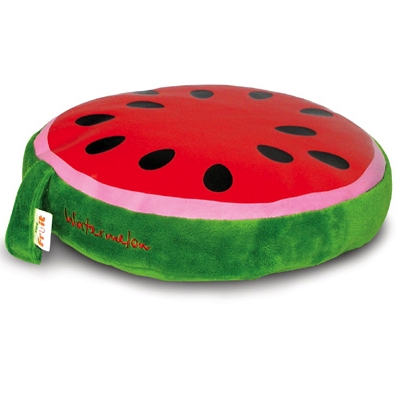 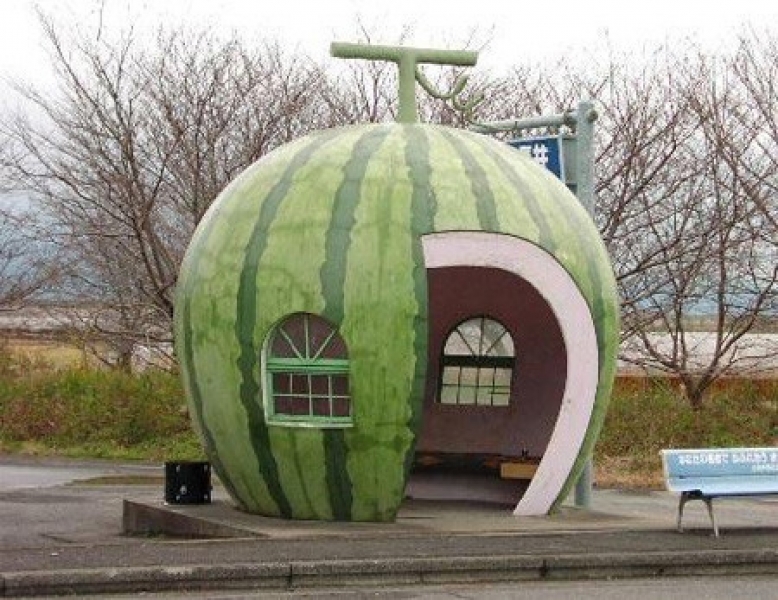 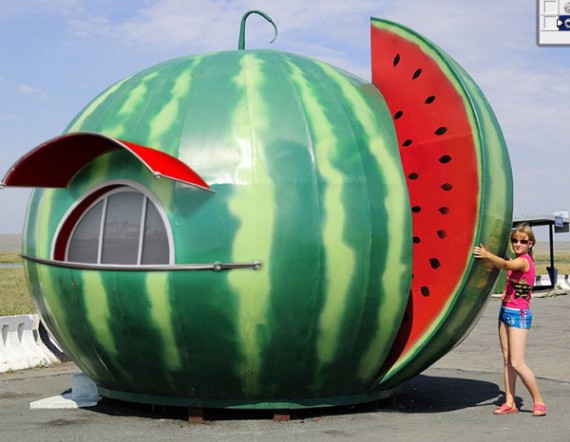 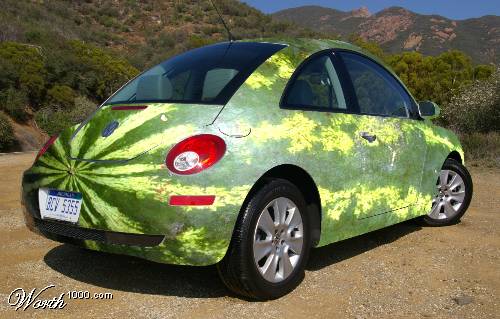 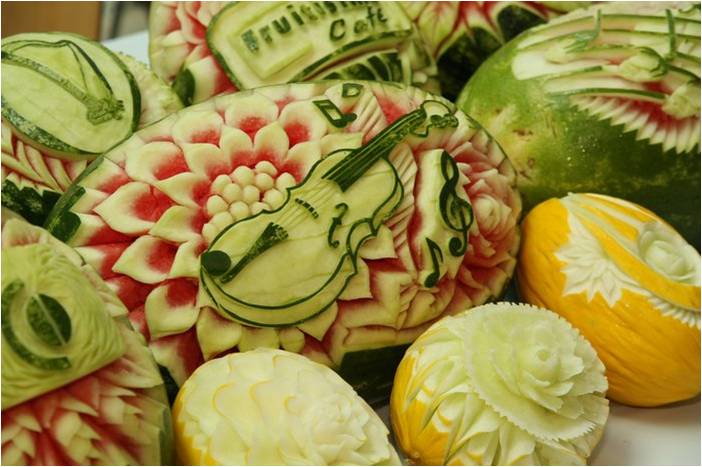 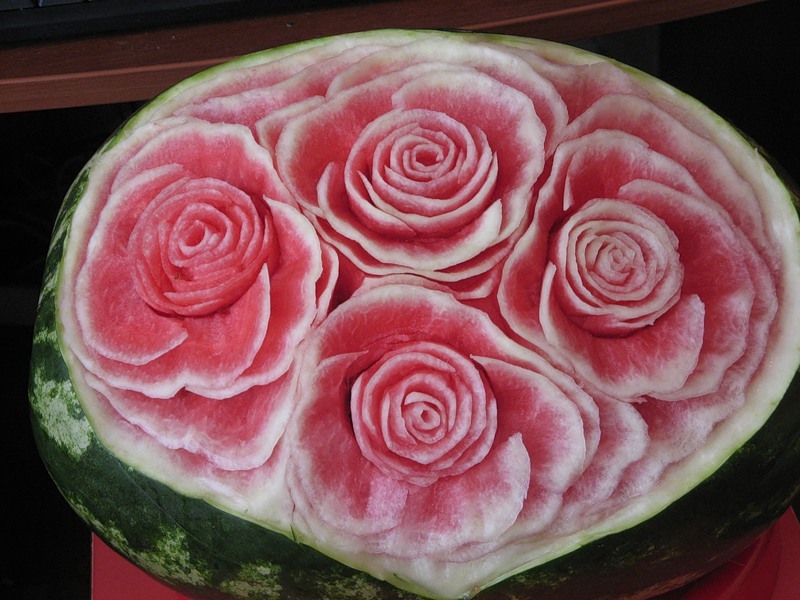 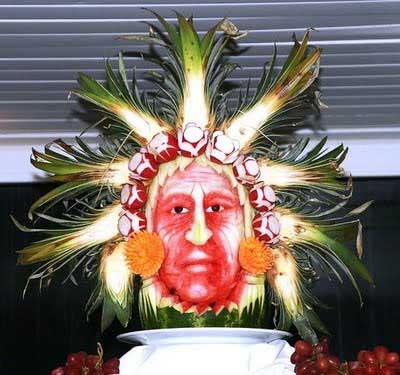 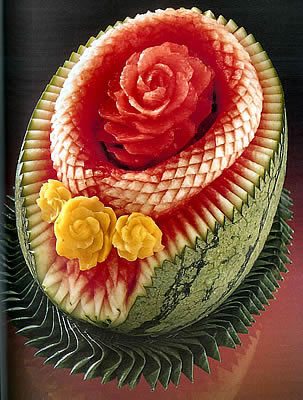 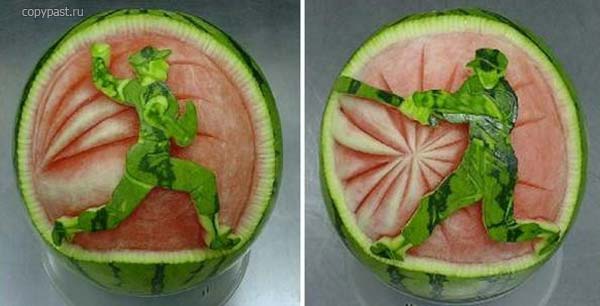 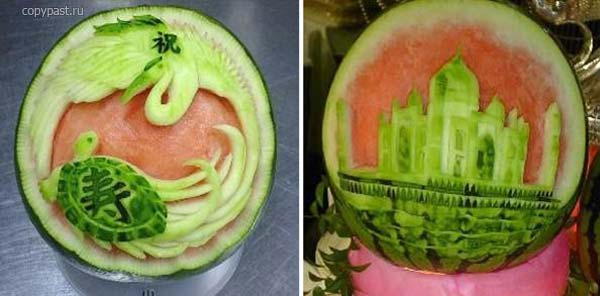 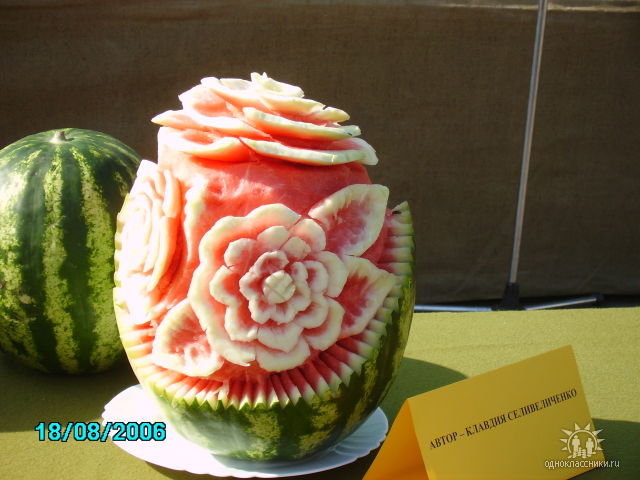 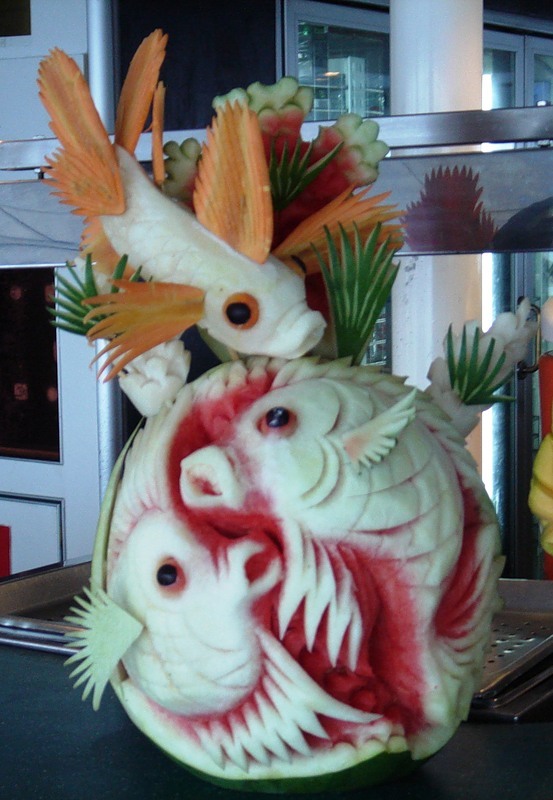 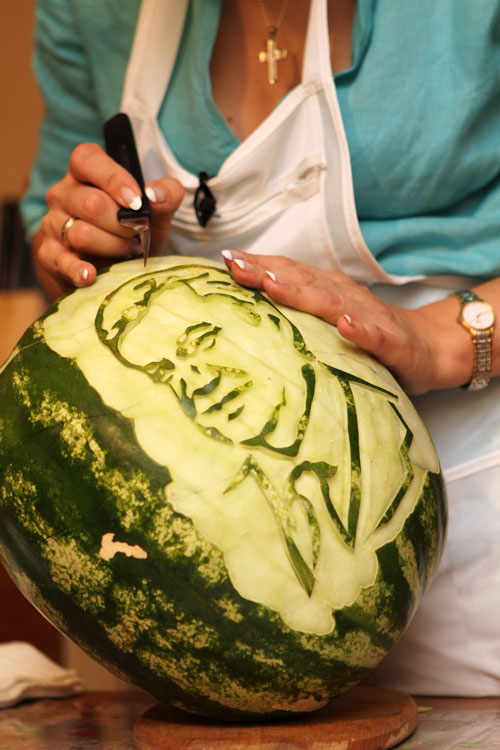 Как  правильно  есть арбуз?
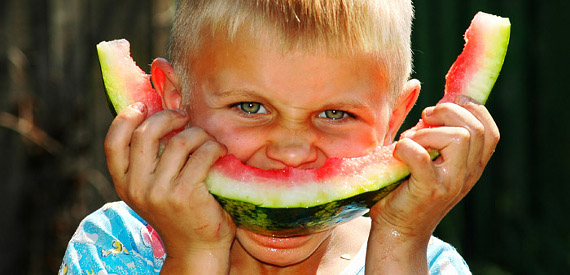 Да-да, это тоже нужно уметь делать! Если вы оказались в приличном обществе, тут существуют строгие правила.

Арбуз подают чаще всего разрезанным на ломти с коркой. На тарелку ломоть арбуза кладут мякотью к себе, а коркой - от себя
Едят его при помощи ножа и вилки небольшими кусочками, предварительно освободив кончиком ножа каждый отрезанный кусочек от семечек
Ломоть арбуза с коркой берут из общего блюда одной или двумя руками, после чего пальцы вытирают салфеткой
Не рекомендуется разрезать ломти арбуза или дыни на небольшие куски с коркой, а потом брать поочередно каждый кусок рукой и съедать мякоть с корки, выплевывая при этом семечки арбуза на тарелку
Кстати, если вы сами принимаете гостей, то лучше подать арбуз на десертных тарелках ломтями, уже очищенными от корки. Едят такие ломтики также при помощи ножа и вилки.
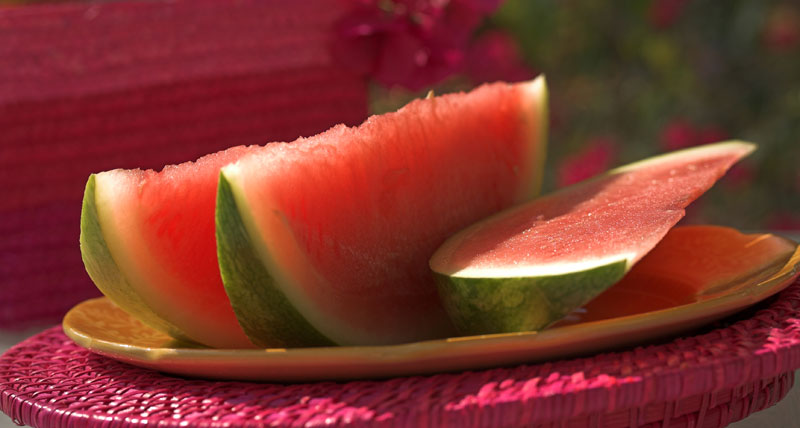 Приятного аппетита!